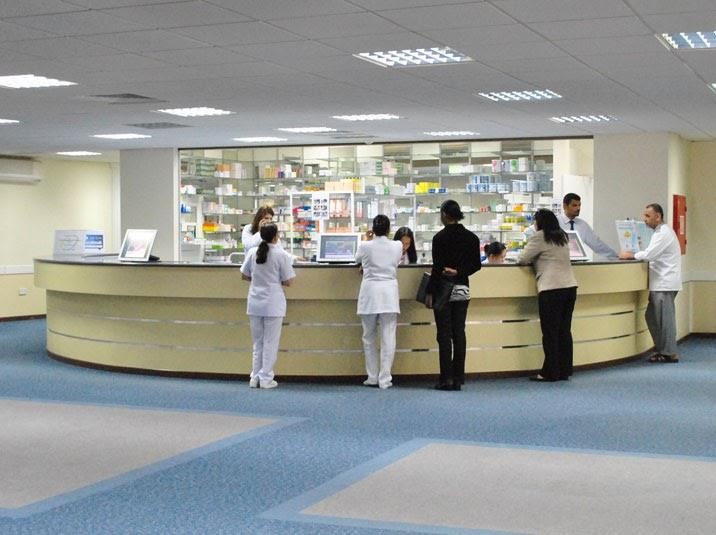 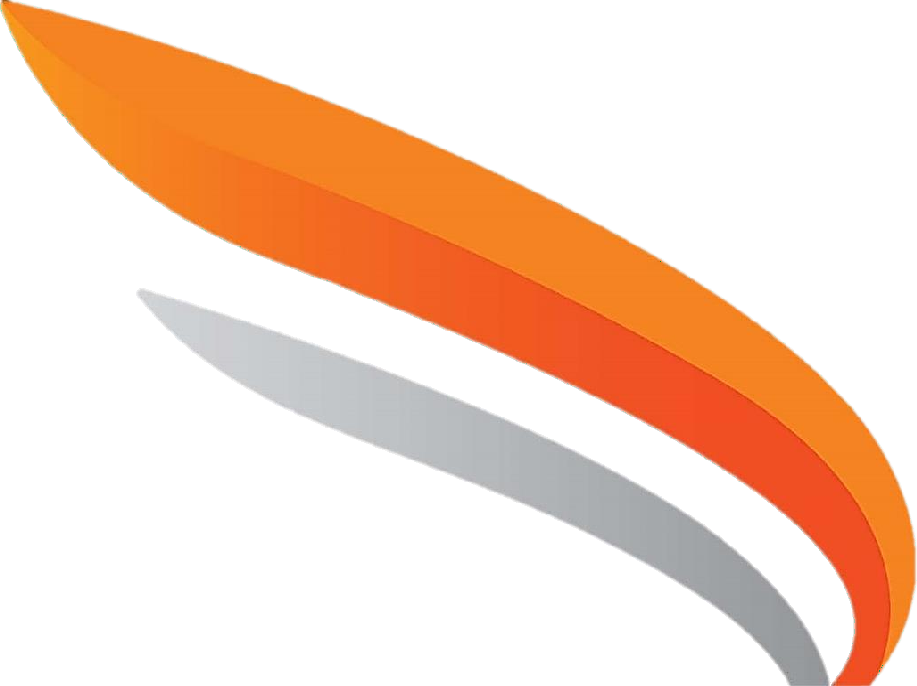 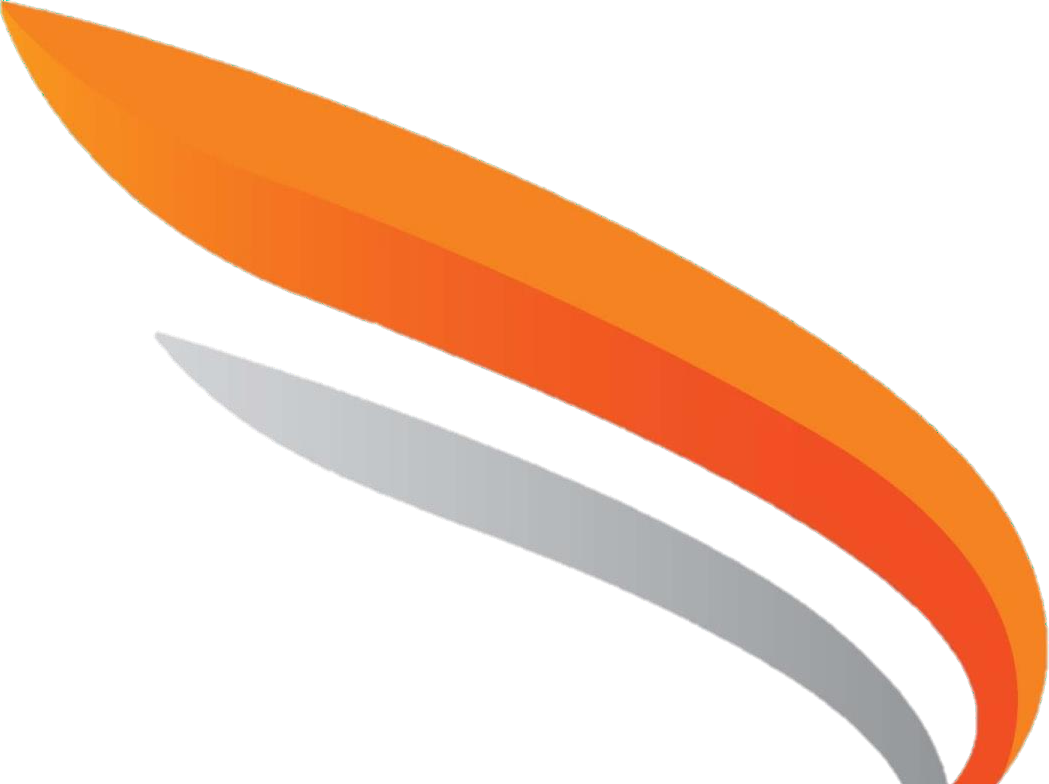 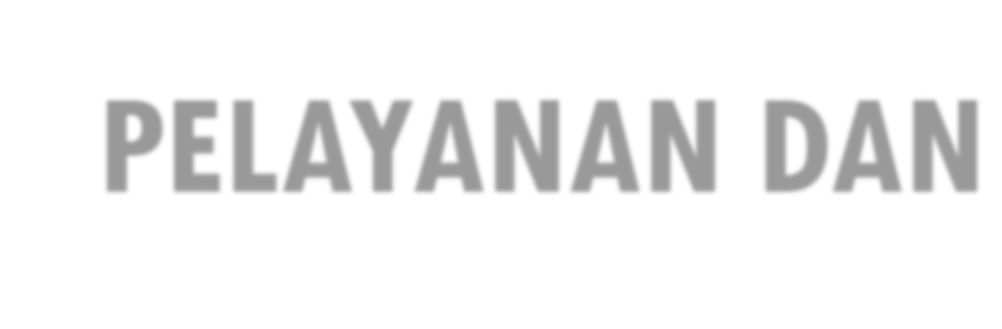 PELAYANAN DAN PENGKAJIAN RESEP
1/11/2021
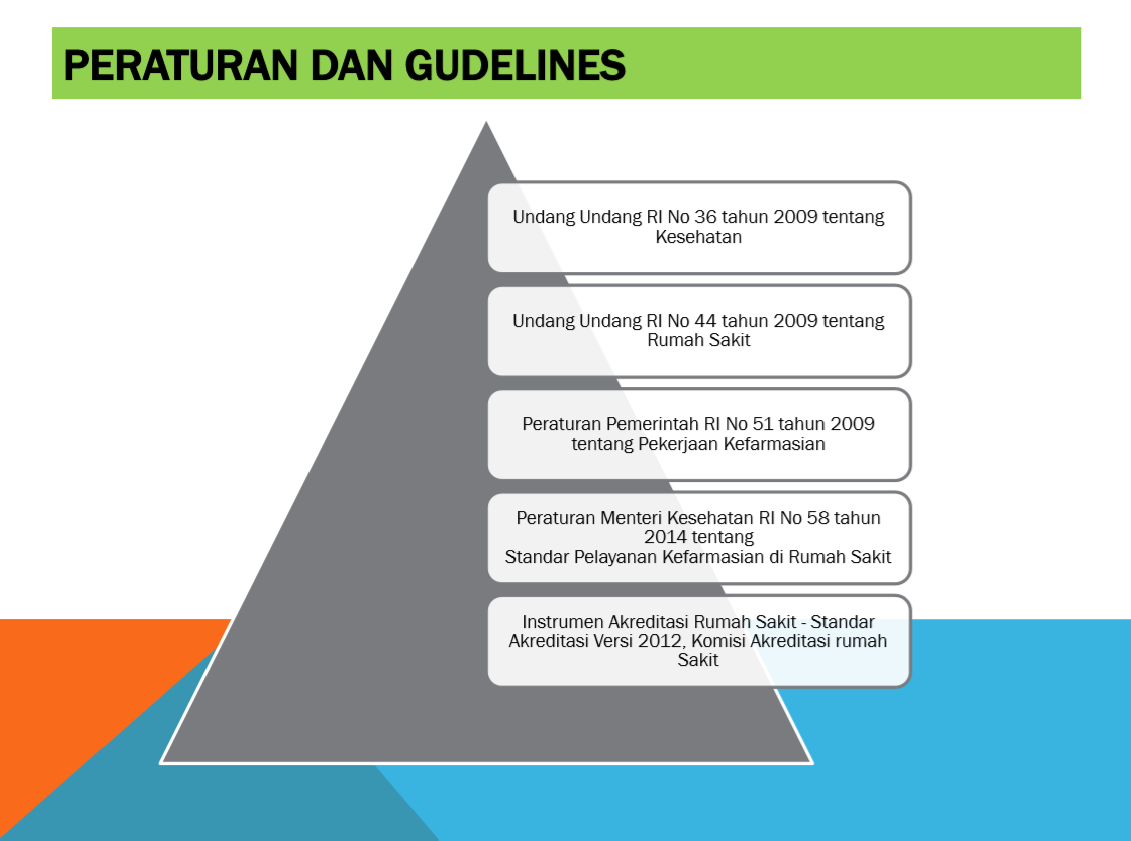 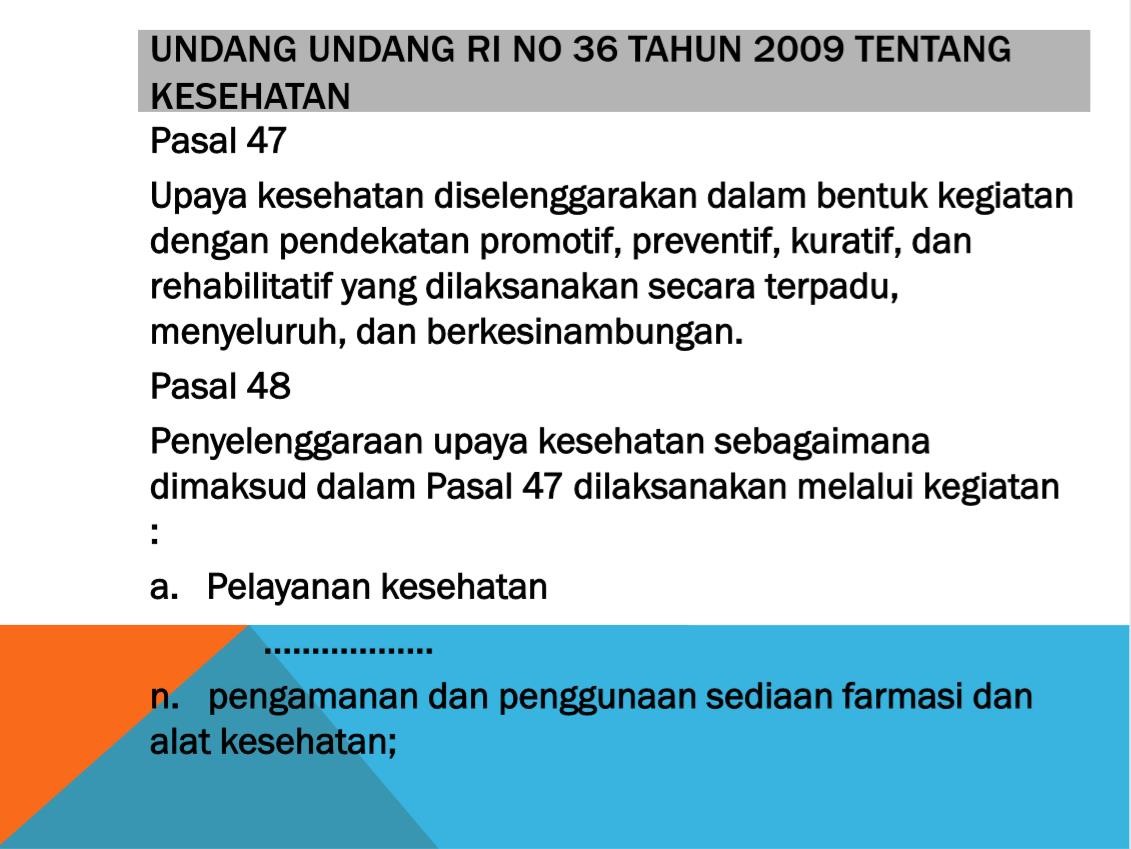 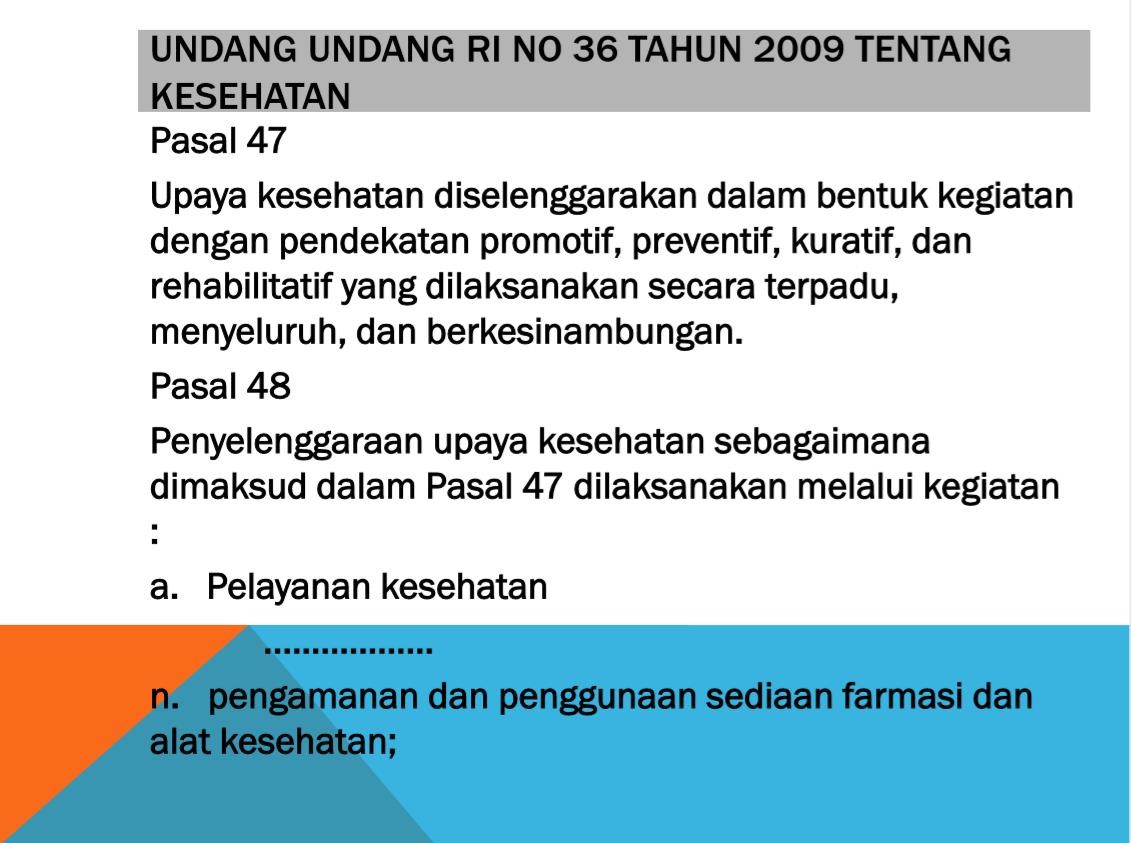 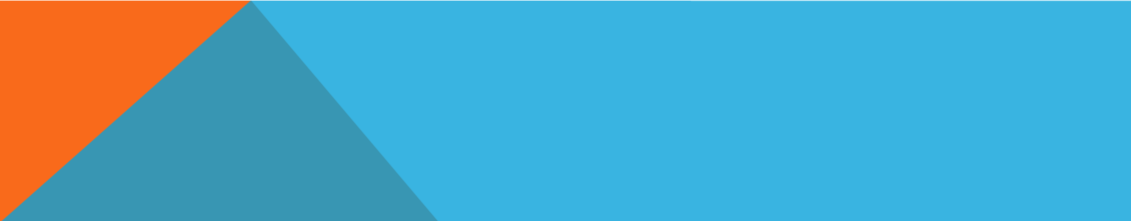 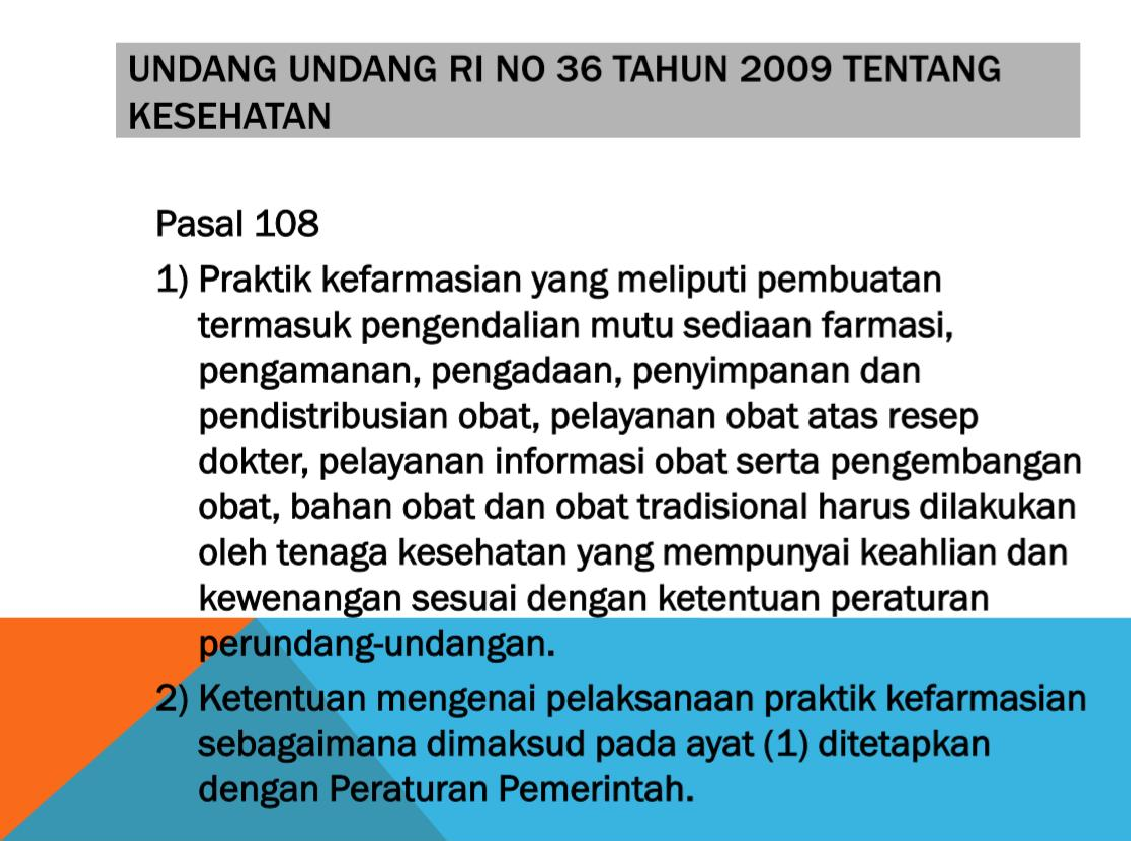 UNDANG UNDANG RUMAH SAKIT
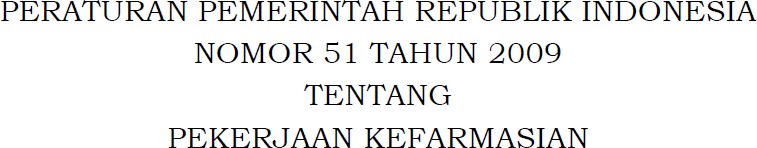 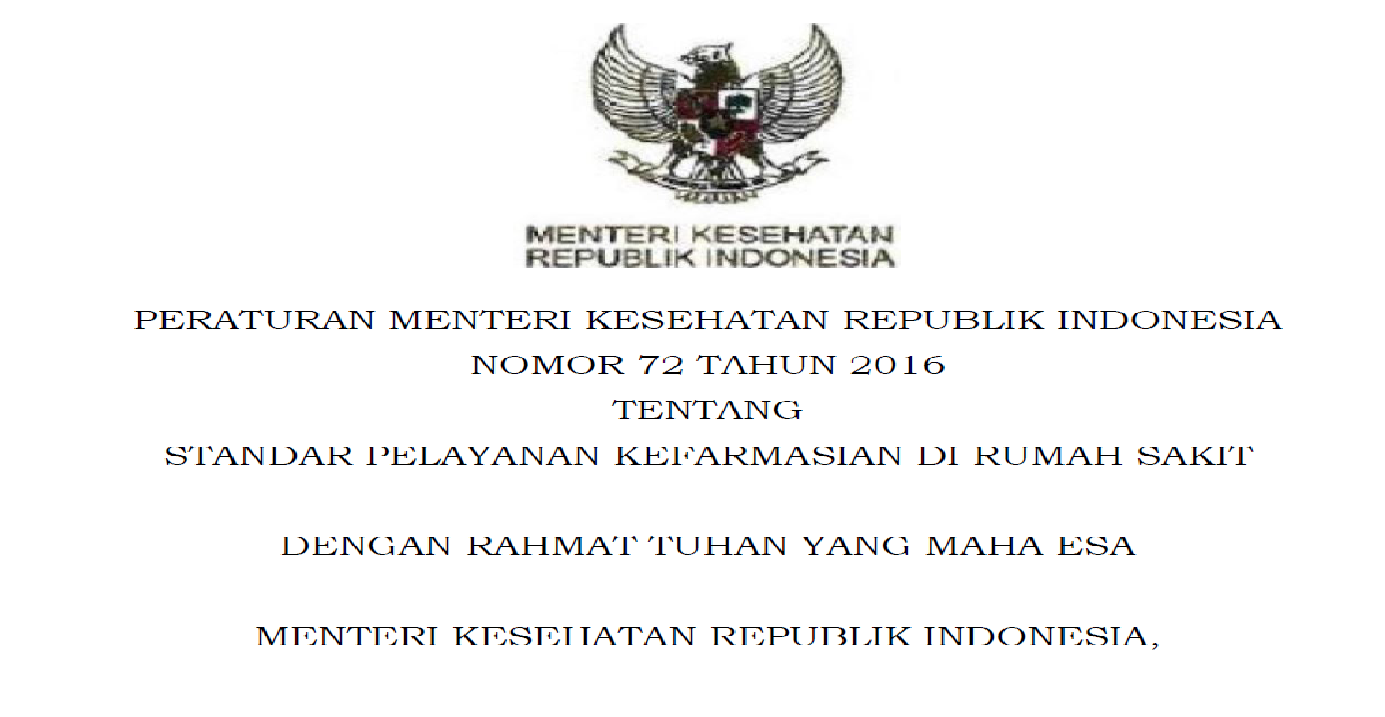 5
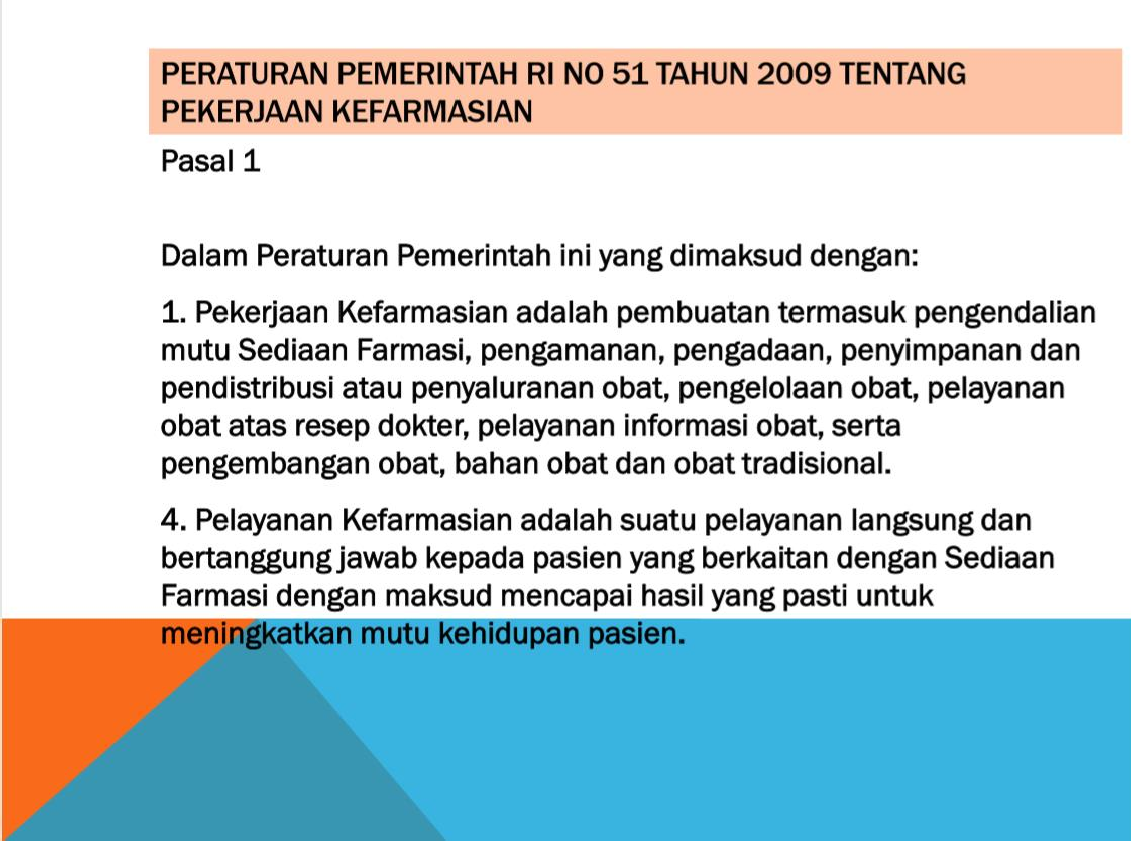 Ruang Lingkup Pelayanan Farmasi Klinik di Rumah Sakit
PMK NO 72 TAHUN 2016 :
STANDAR PELAYANAN KEFARMASIAN DI RUMAH SAKIT
Pengkajian dan Pelayanan Resep;
Penelusuran Riwayat Penggunaan Obat;
Rekonsiliasi Obat;
Pelayanan Informasi Obat (PIO);
Konseling;
Visite;
Pemantauan Terapi Obat (PTO);
Monitoring Efek Samping Obat (MESO);
Evaluasi Penggunaan Obat (EPO);
Dispensing Sediaan Steril; Dan
Pemantauan Kadar Obat Dalam Darah (PKOD)
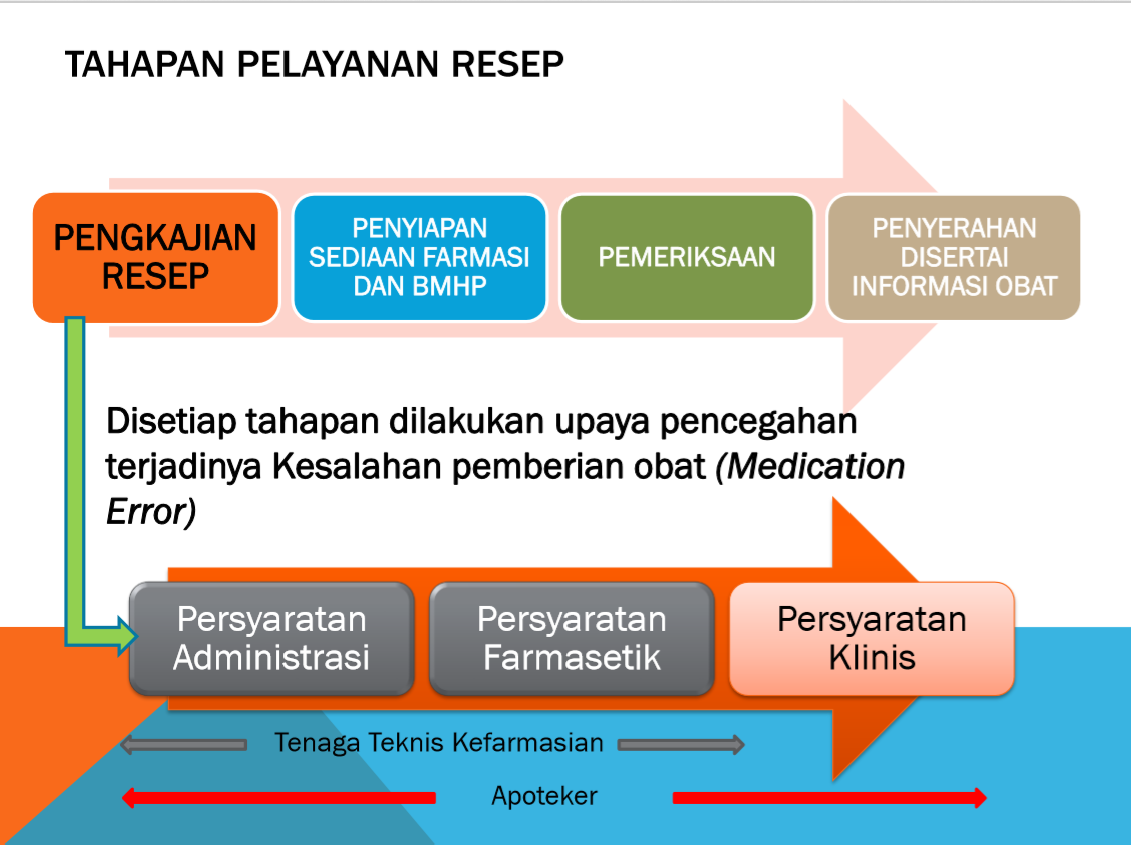 PENGKAJIAN RESEP
PERSYARATAN ADMINISTRASI
RESEP LENGKAP
Tanggal Resep
Ruangan/Unit Asal Resep
Riwayat Alergi
Nama,Tanggal Lahir, Jenis Kelamin, Berat Badan dan Tinggi BadanPasien  (khusus untuk anak dan pasien kemoterapi
Nama dan Paraf Dokter
SIP/SPKJ Dokter untuk Resep Narkotika
PENGKAJIAN RESEP
PERSYARATAN FARMASETIK
Nama Obat
Dosis dan Jumlah Obat
Stabilitas secara fisik, kimia dan terapetik, missal  tablet digerus, pencampuran beberapa sediaan
Aturan dan Cara Penggunaan
INKOMPABILITAS
Adalah peristiwa bila dua atau lebih sediaan dicampur
akan menghasilkan suatu perubahan secara visual
FISIK
misalnya terjadinya endapan, kabut atau perubahan  warna dalam larutan
Adalah peristiwa bila dua atau lebih sediaan dicampur  akan menghasilkan suatu perubahan yang dapat/tidak  terlihat pada hasil akhir tetapi biasanya akan merusak  atau meng-inaktivasi senyawa kimia aktif dalam larutan
KIMIA
Adalah peristiwa bila dua atau lebih sediaan dicampur
TERAPETIK	akan menghasilkan interaksi obat-obat, obat-penyakit
sehingga menimbulkan potensiasi efek obat atau
perubahan efek farmakologis obat
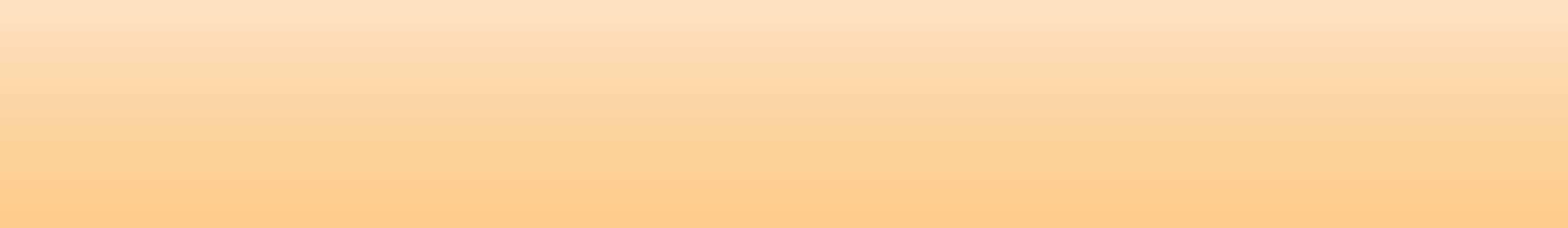 Pencampuran beberapa obat jadi dalam satu sediaan tidak dianjurkan  kecuali sediaan dalam bentuk campuran tersebut telah terbukti aman  dan efektif
ATURAN PAKAI
Menuliskan satuan dengan jelas
Bahan padat microgram, milligram, gram
Cairan :Tetes, millimetre, liter
Aturan Pakai dituliskan dengan jelas
	Jika perlu atau ‘pm’ atau ‘pr re nata’, harus dituliskan dosis  maksimal dalam sehari
Suc
Simm
Harus diperjelas dengan menuliskan
dosis lengkap yang harus digunakan
3.	Menggunakan istilah/singkatan yang lazim
CARA PENGGUNAAN
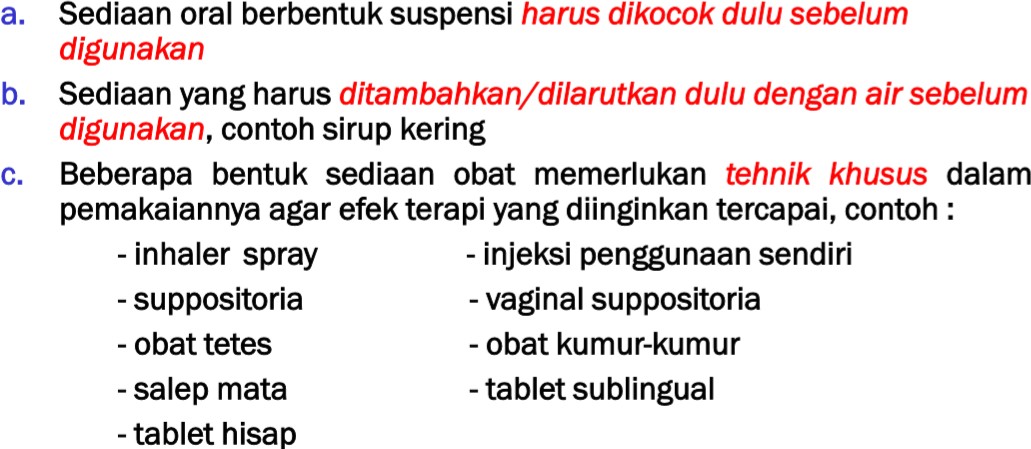 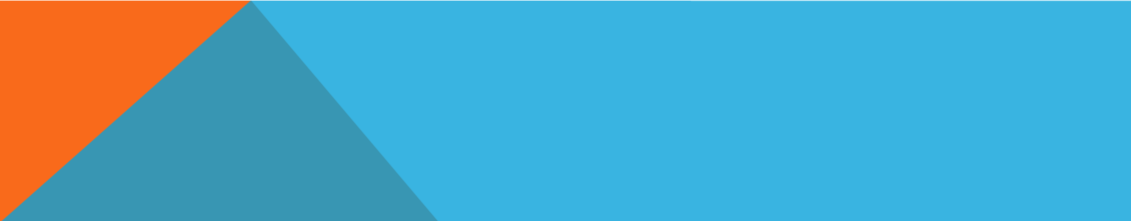 CARA PENGGUNAAN (LANJUTAN)….
Obat-obat yang diharapkan bekerja di lambung sehingga  penggunaannya harus dikunyah dulu kemudian baru  diminum Bersama air, contoh: Antasida.
Sediaan oral kadang-kadang terpaksa harus digerus karena  kondisi pasien yang tidak memungkinkan untuk minum obat,  misalnya dengan menggunakan nasogastric tube.
Sediaan obat tertentu tidak boleh digerus, karena akan  menmpengaruhi kecedpatan absorpsi obat serta akan  meningkatkan resiko efek samping atau efek toksik
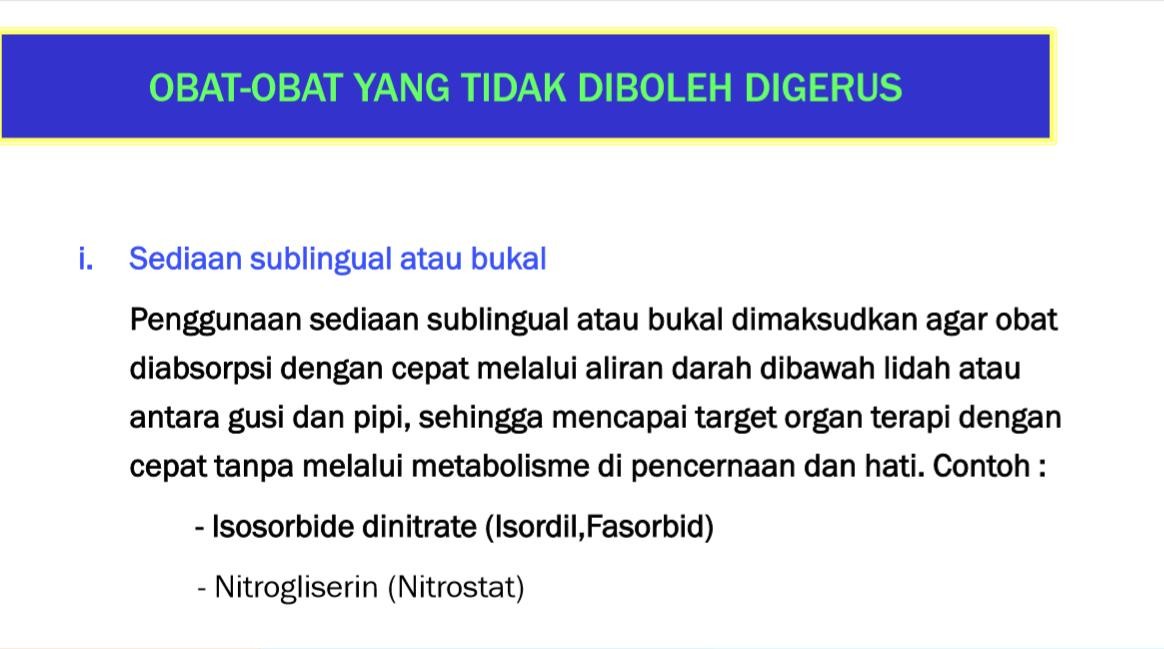 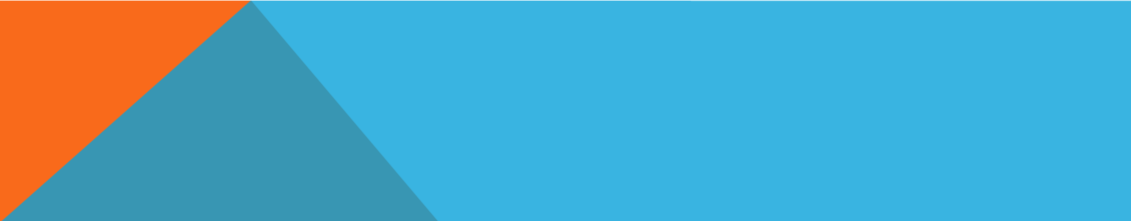 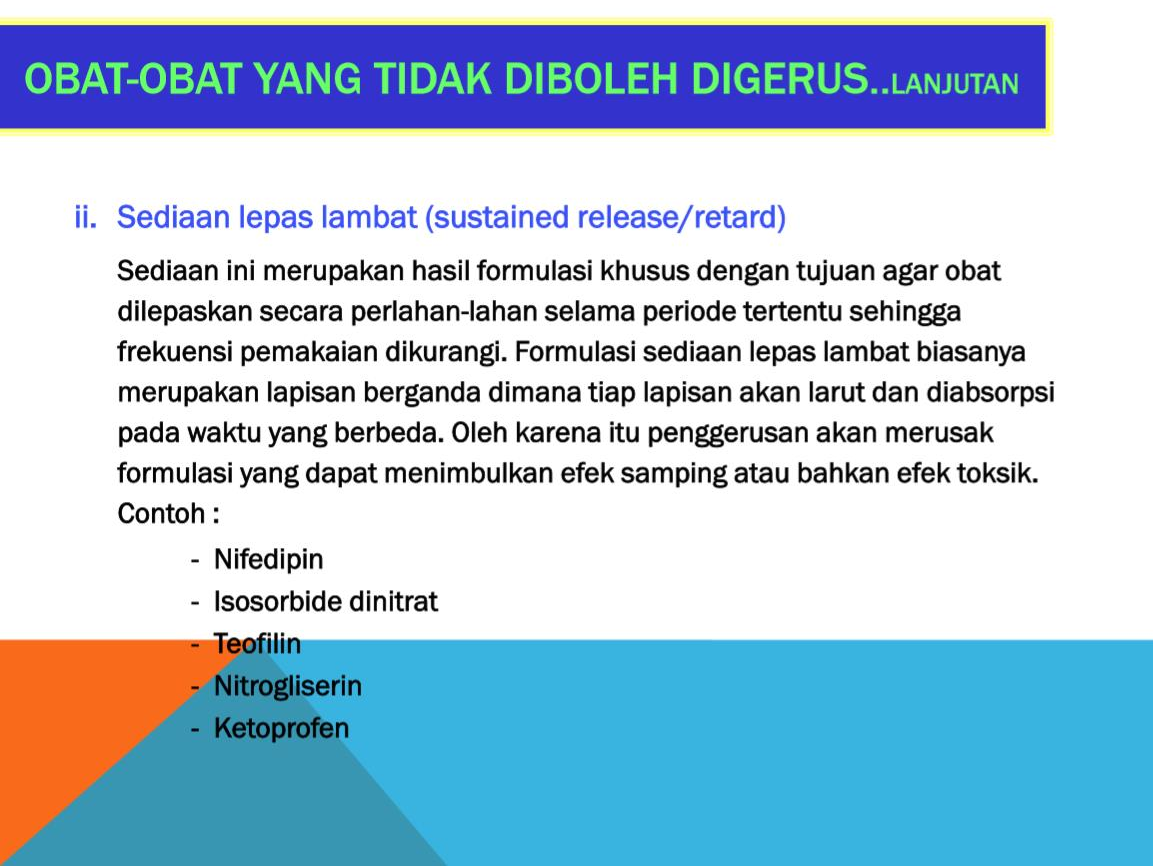 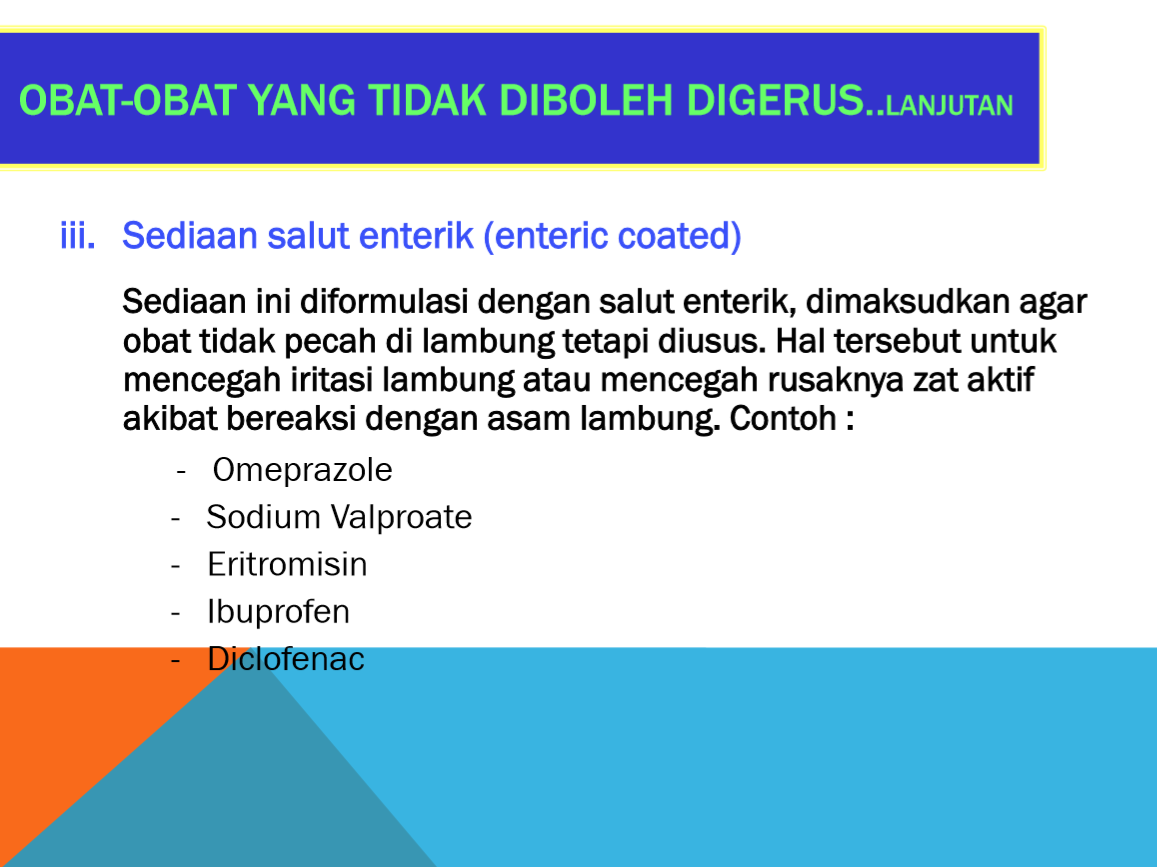 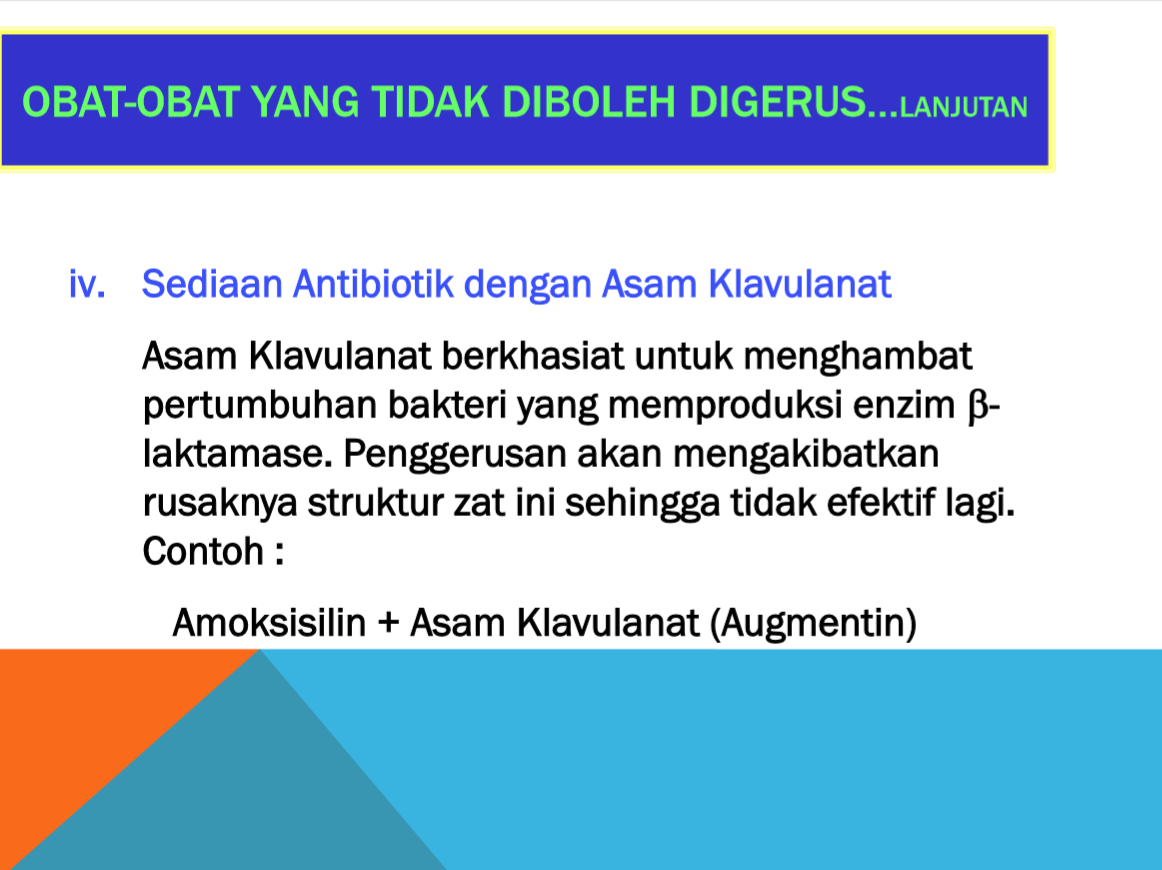 PENGKAJIAN RESEP
PERSYARATAN KLINIK
Ketepatan Indikasi, dosisi dan waktu penggunaan obat
Duplikasi pengobatan
Alergi
Efek Samping, ROTD
Kontraindikasi
Interaksi Obat yang beresiko
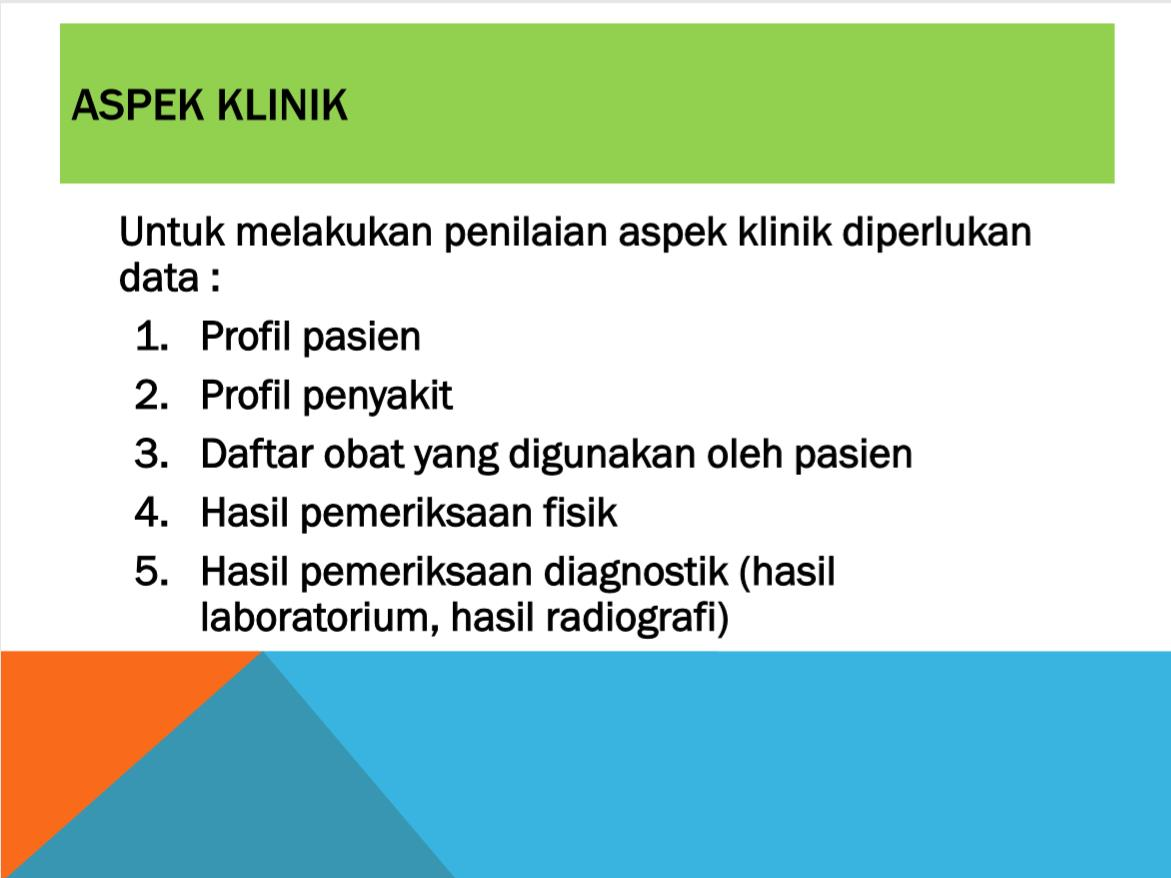 Resep yang Lengkap :
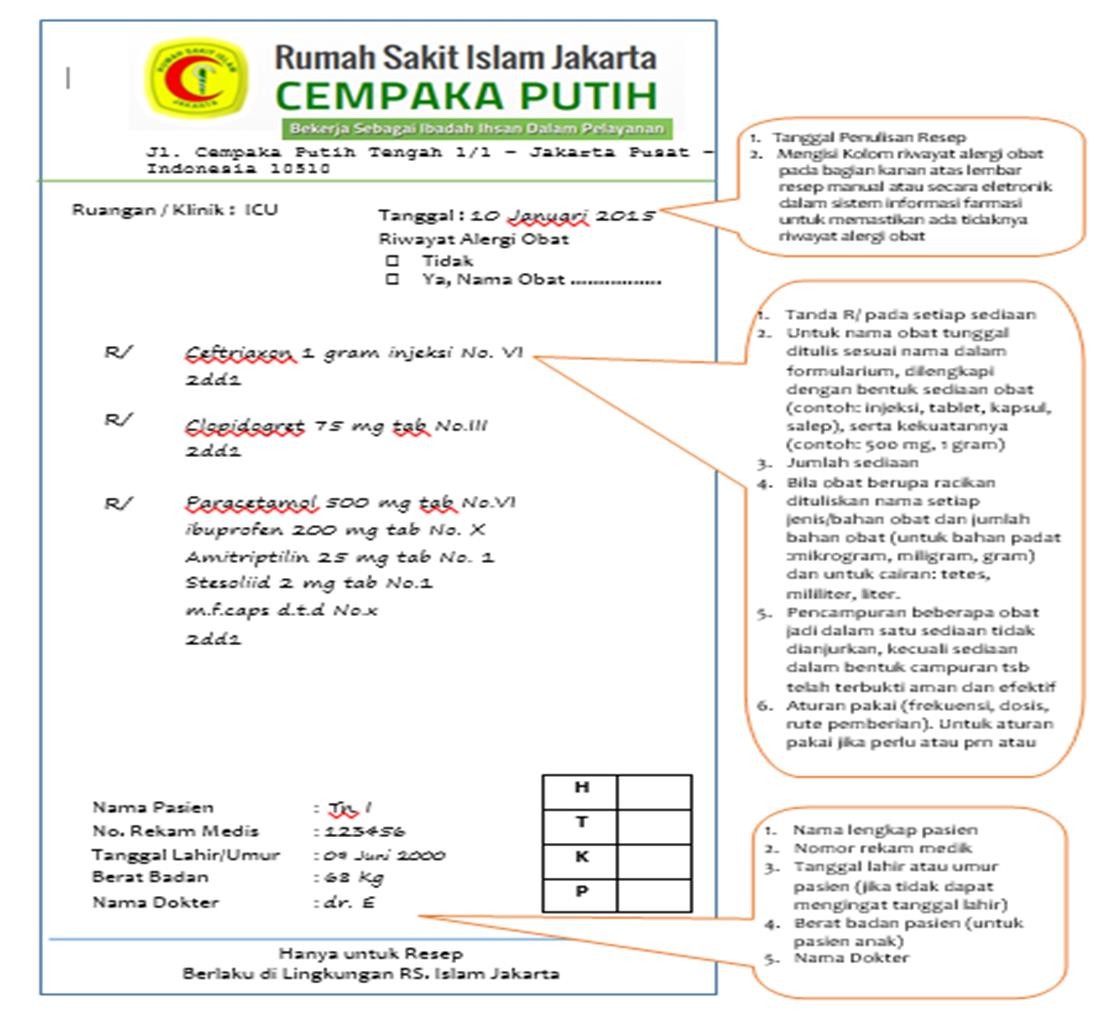 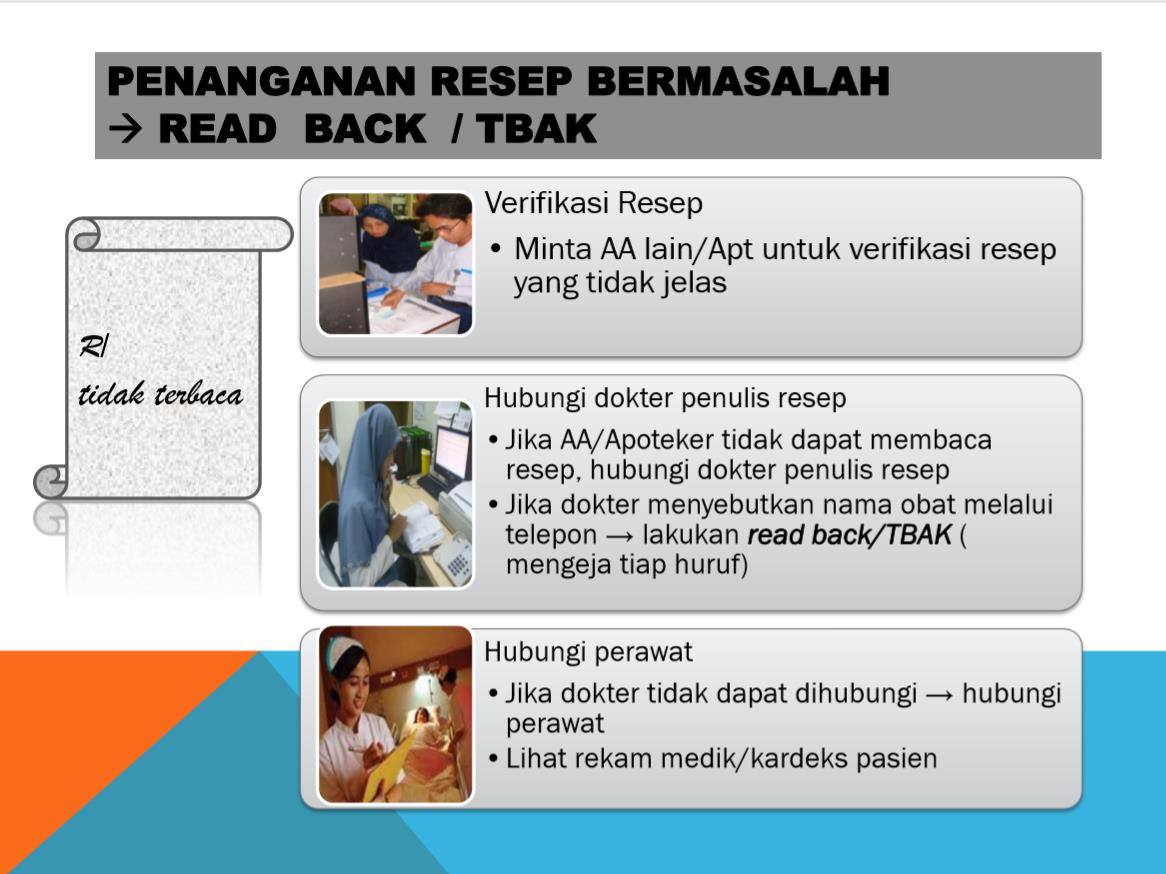 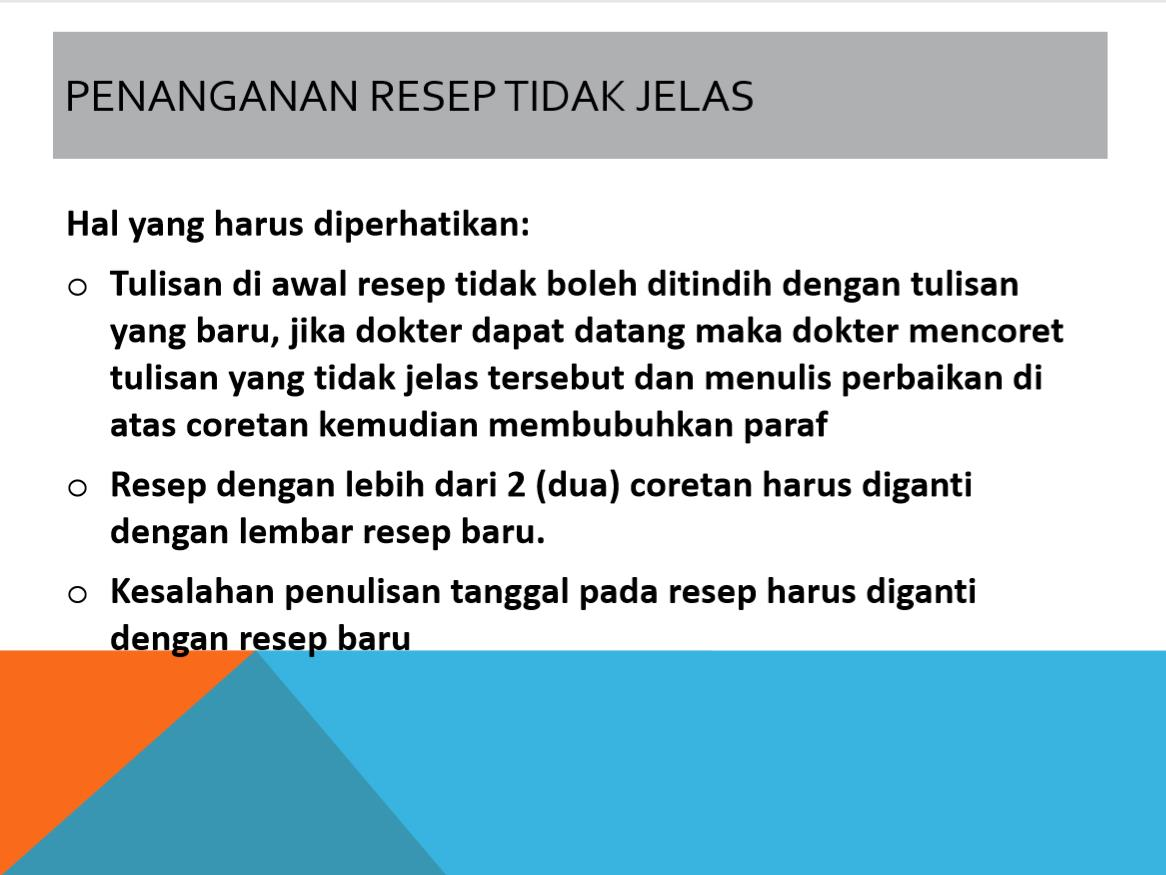 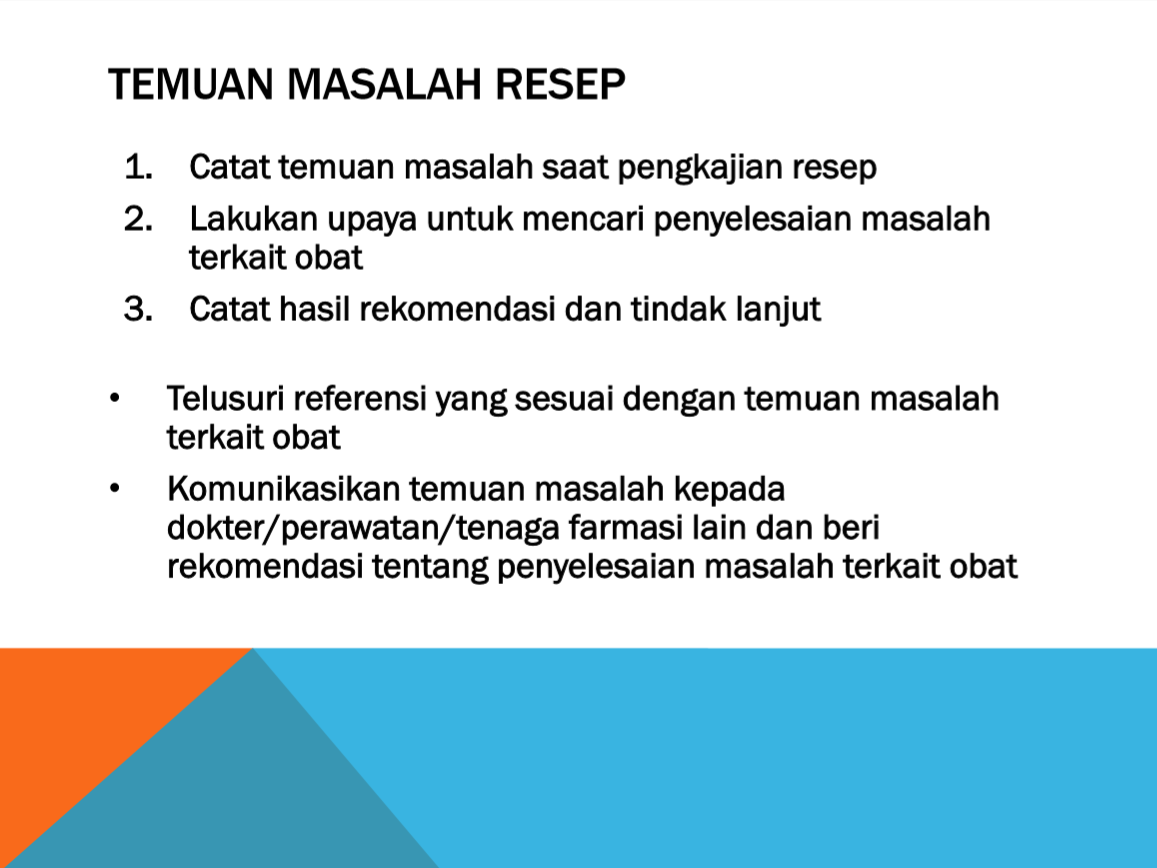 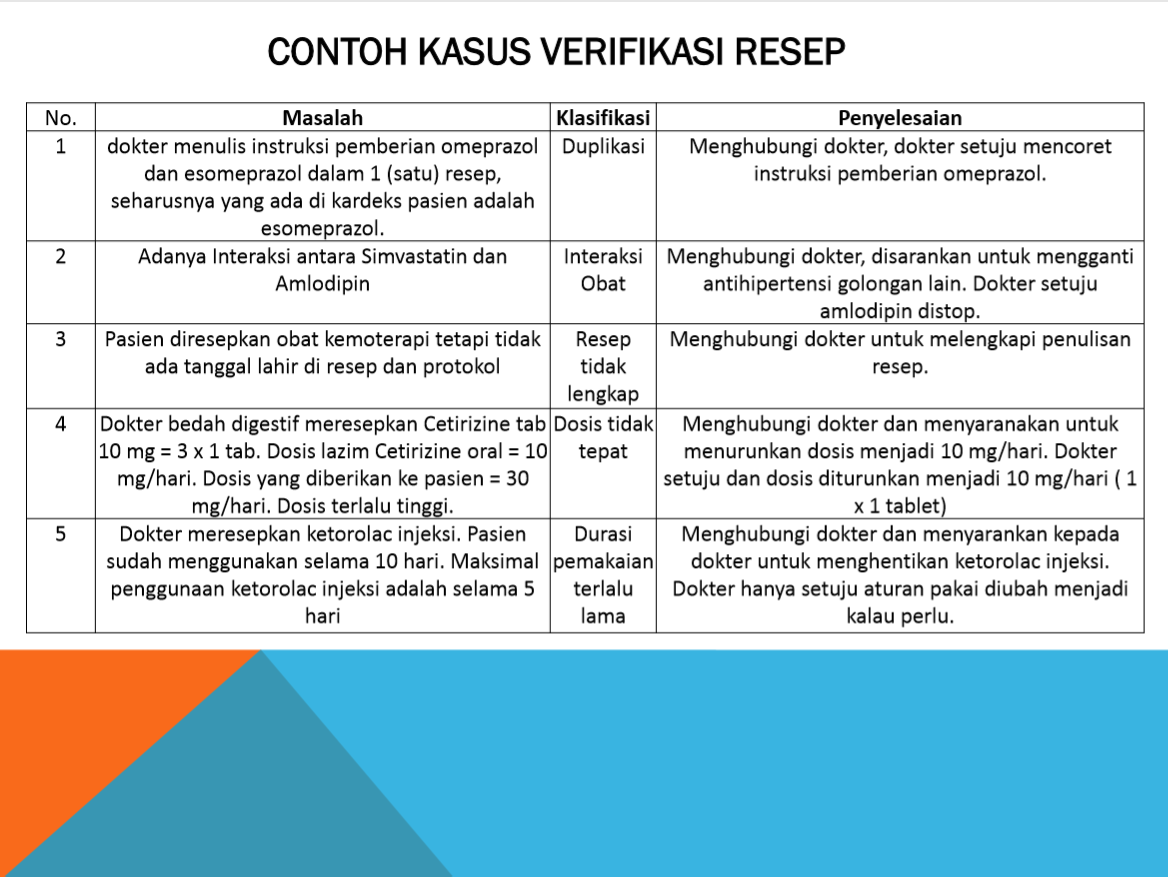 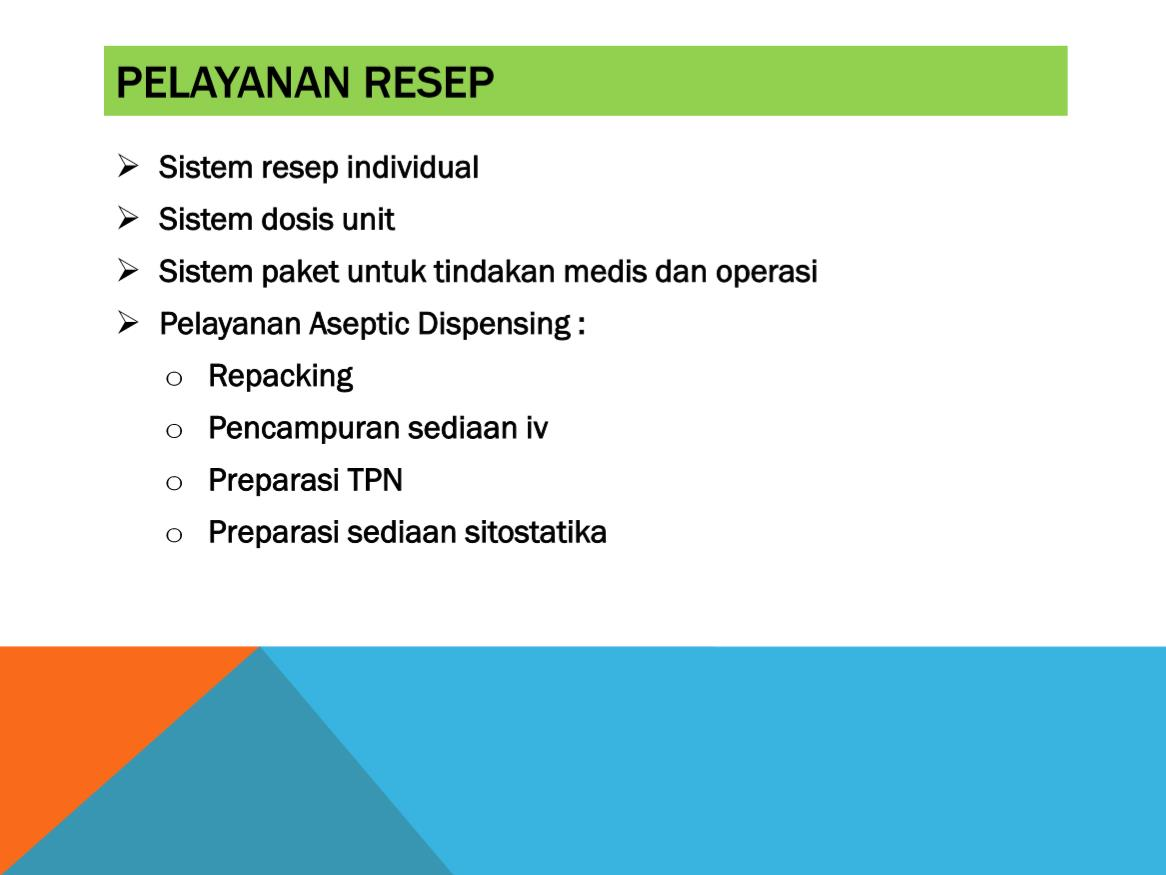 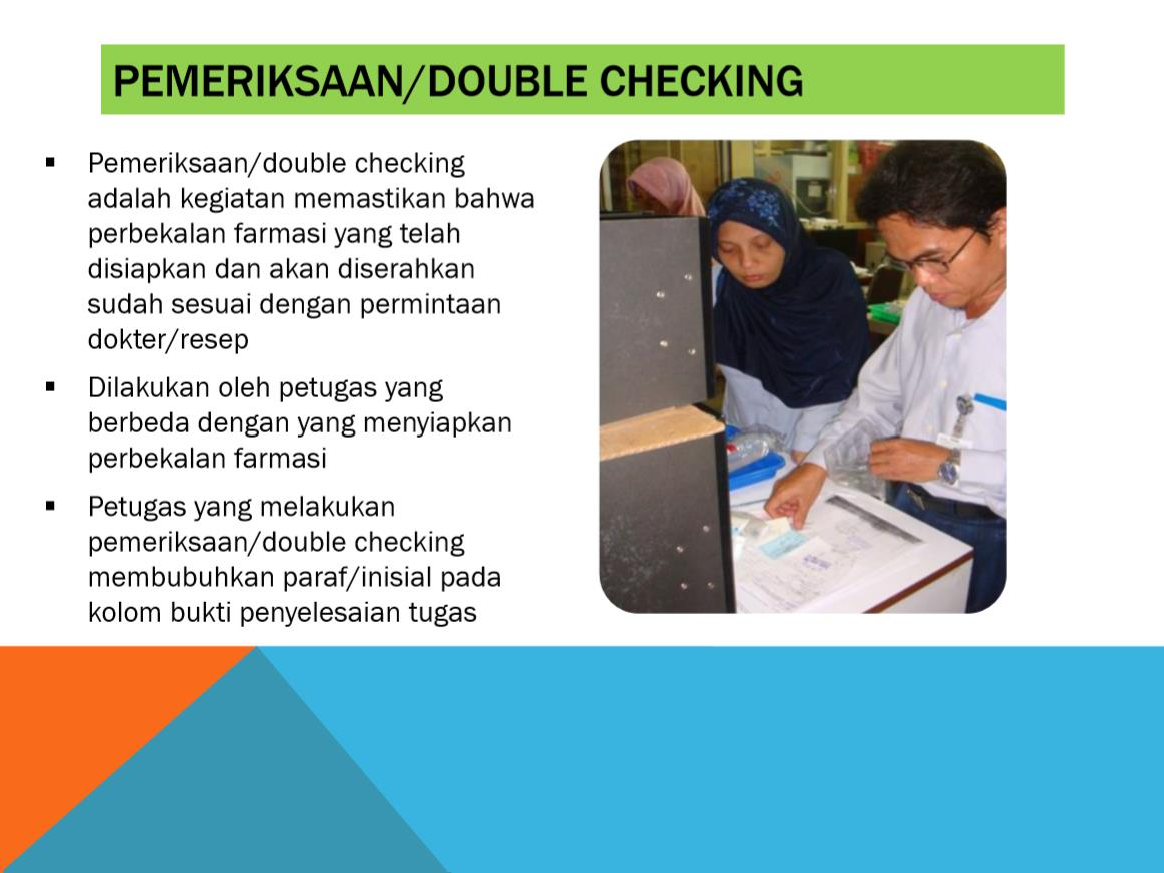 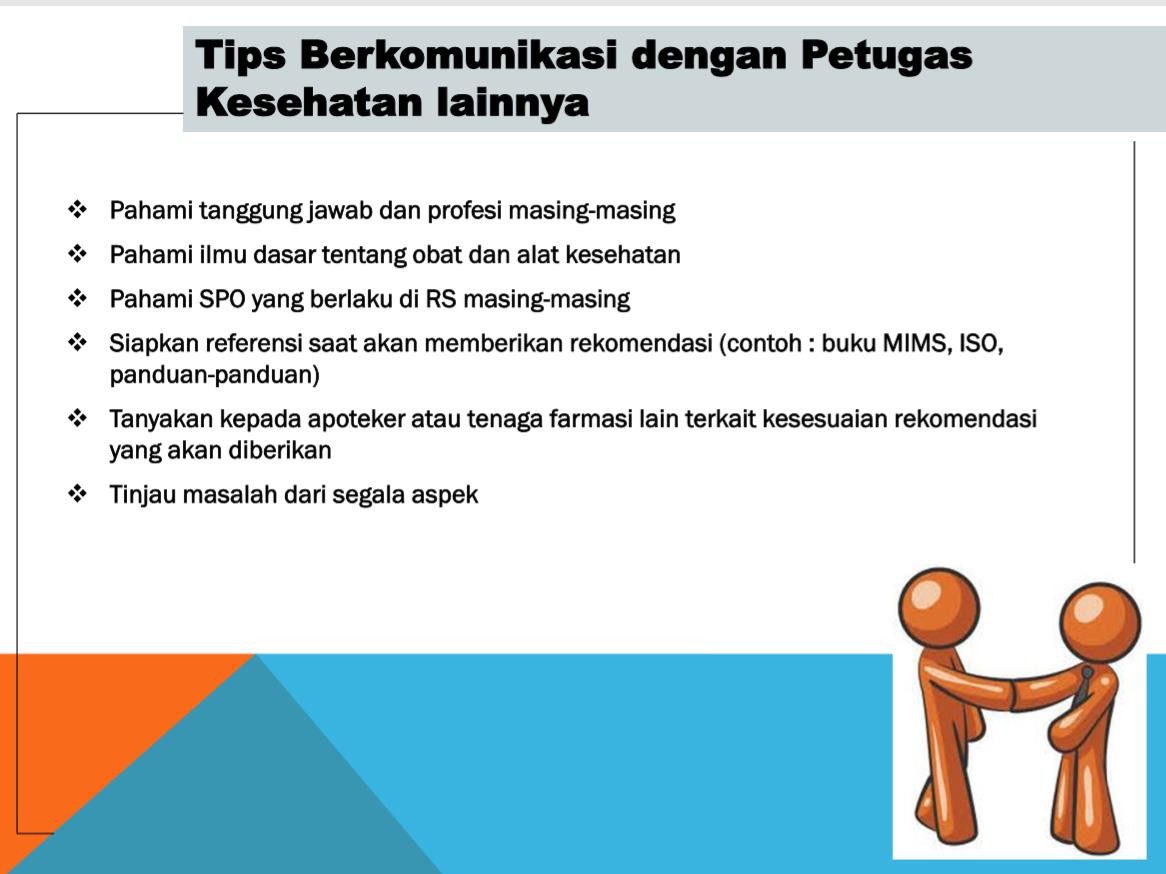 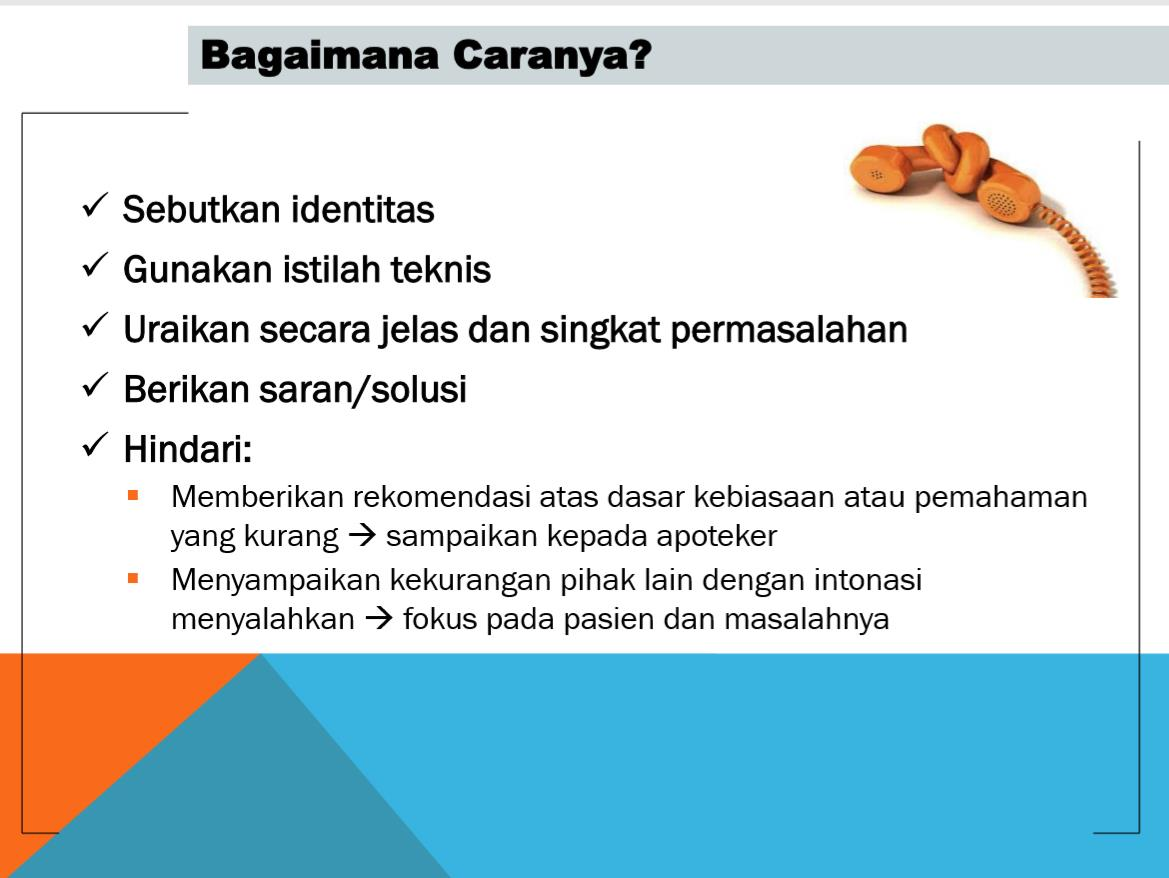 TERIMA TERIMA KASIH